Research 102sponsored by
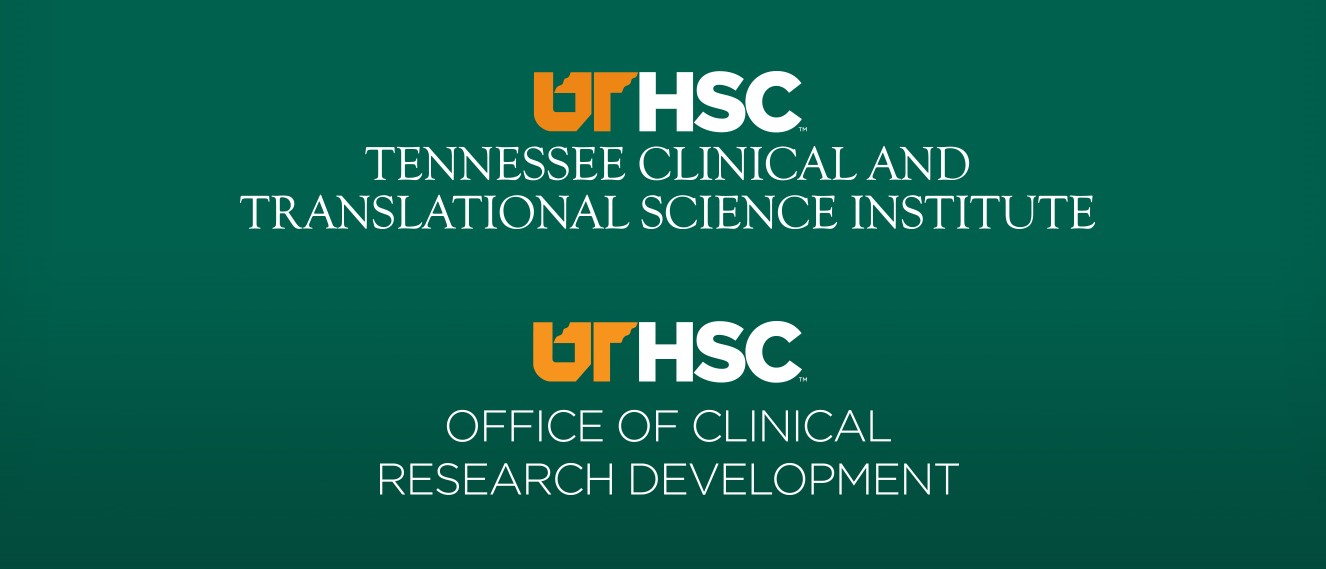 Advanced Consent Issues
Margaret Lynn, LMSW, RDN, CCRP, CIP
Director, Office of Clinical Research Development
University of Tennessee Health Science Center
Conflict of Interest Disclosure
Conflicts of Interest
A Conflict of Interest occurs when an individual has an opportunity to affect educational content about healthcare products or services of a commercial interest with which she/he has a financial relationship.
There is no conflict of interest for this presentation.
 
Commercial Support
No commercial support for this seminar
 
Non-Endorsement of Products
Non-applicable
Advanced Consent Issues
Objectives:

To review essential and non-essential elements of informed consent.
Advanced Consent Issues
Objectives:


To discuss issues that are beyond the usual boundaries of the informed consent process:
Assent
Obtaining permission from the parent / legal guardian 
Obtaining consent from the legally authorized representative for those who have diminished cognitive abilities
Non-English-speaking subjects
Alteration of consent
Waiver of consent
Remote, telephone, or electronic signatures
[Speaker Notes: The previous five sessions have prepared us to discuss informed consent.  Session One was on good communication which is so important when talking to subjects or potential subjects.  Session Two was on Subject recruitment which is actually a part of the consent process----the minute you start talking to that potential subject.  Session Three was on the Worksheets and Forms needed to conduct your study.  Derita and Carole gave some great examples which included checklists for conducting the informed consent.  Session Four addressed audits and common findings whether it is an FDA, sponsor and internal audit and we learned that the informed consent process is major target of review during those audits.  In session five, Kim Prachniak outlined the privacy, confidentiality and HIPAA language that should be included in our informed consents.   So, in summary, all roads lead to Rome and Rome, in this context, is the informed consent process.]
Regulations/Guidance for Informed Consent
1991, The Common Rule, 45 CFR 46, was adopted by many of the governmental agencies. The common rule is the baseline standard of ethics. 
		The revised common rule was implemented on January 21, 			2019. 

199I International Conference for Harmonisation Good Clinical Practice  [GCP E6 (R2)]. 
Freely given informed consent should be obtained from every subject prior to clinical trial participation.
[Speaker Notes: The Common Rule is the standard by which any government-funded research in the US is held.  Nearly all academic institutions hold their researchers to these standards regardless of funding.]
Regulations/Guidance for Informed Consent
Other sources: 

FDA Guidance Documents
IRB Standard Operating Procedures
Protocol
Department/Institution policies
State or local laws

Follow the most restrictive policies regarding the informed consent process.
Regulations/Guidance for Informed Consent
FDA  21 CFR 50 vs OHRP 45 CFR 46 
The Elements of informed consent are virtually identical except:
FDA requires the confidentiality statement to note "the possibility that the FDA may inspect the records.”
FDA requires a statement regarding study registry in Clinicaltrials.gov.
The Essential Elements of the Informed Consent Form
Additional Elements of the Informed Consent Form that may be included
Informed Consent Process
It begins with recruitment materials such as flyers, ads, emails.

It continues with the first conversation regarding the study with the potential subject.

Allow ample time for discussion and exchange of information and time for the potential subject to discuss participation with family / friends.

Always allow time for questions. 

Document the consent process in the research record.
[Speaker Notes: It is an ongoing process where affirmation of continued participation is requested by the subject at each encounter.]
Research 101 information
https://www.uthsc.edu/research/clinical-research-development/previous-sessions.php

Or

mlynn@uthsc.edu
So what happens if the usual consent process can’t occur, is impossible, or unreasonable?
Examples:

A non-custodial parent brings a child to the research study visit.


A potential study participant for a non-therapeutic observational study has intellectual disabilities
Examples:

A non-English-speaking patient meets the criteria for a study where subjects are difficult to enroll but the study is not approved for subjects who do not speak English

A subject agrees to participate in a study, but you find out later that the subject cannot read or write.
Examples:

You have a subject population of visually impaired subjects

You have a subject population that may include deaf or hard of hearing subjects
Examples: 
The principal investigator wants to conduct a telephone survey only.  The subject will never be seen face-to-face.

The study is a retrospective review of the blood chemistries of patients with abdominal surgery

A child is a candidate for a study. One parent lives in another state. The study requires signatures of both parents.
Assent
Definition: Express approval or agreement, typically officially.  	Antonyms: Dissent from; refuse

Two populations where assent would be obtained:
Children who have not reached legal age
Adults with diminished cognitive abilities.
Children who have not reached legal age
Assent means a child’s affirmative agreement to participate in research. Mere failure to object, absent affirmative agreement, should not be construed as assent. 

Permission means the agreement of parent(s) or legal guardian(s) to the participation of their child or ward of the state in research. 

Parent means a child’s biological or adoptive parent.
Children who have not reached legal age (continued)
Legal Guardian means an individual who is authorized by a court under applicable state or local law to consent on behalf of a child to general medical care. The term “legal guardian” as used here does not include:
Grandparents
non-custodial parents
adult siblings
step-parents 
other adult family members 
unless such individuals are authorized by a court of law to make decisions about general medical care for the child.
Children who have not reached legal age
Case Study: 
John is a  seven-year-old male who is participating in a three-year study of the efficacy of cannabidiol use in preventing seizures.  
After year one, the study sponsor decides to extend the study to four years.  At the year-one clinic visit,  consent / assent should be obtained from all subjects using a new consent form which explains the updated length of the study. 
John’s biological father signed the original consent form but his stepmother has accompanied him to the one-year clinic visit.  
Can she give permission for John to participate in the study with the revised study length?
Children who have not reached legal age
Solutions: 
1. Ask for proof of legal guardianship from the stepmother. If she cannot provide it at the clinic visit, ask that the father accompany John to the next clinic visit where the consent form can be signed.  (This depends on the sponsors guidelines for when the new consent must be obtained).

2.  If travel is an issue for the father, the study staff could email or fax a copy of the new consent form to him at the time of the year-one clinic visit; have a consent discussion over the phone; ask him to email or fax a signed copy of the new consent form.  (This can only be done if you your IRB will allow this or it has been already approved).
Adults without or limited decision-making capabilities
Defining cognitive impairment: 
A temporary or permanent loss of mental functions, causing forgetfulness, lack of concentration, learning difficulties, and other reductions in effective thinking 

Cognitive impairment may be associated with partial or full inability to consent or assent to participation in research.
Adults without or limited decision-making capabilities
Examples: 
Persons with a diagnosis such as dementia or delirium  
Persons who are at high risk for being cognitively impaired, such as, intensive care unit patients, brain injured patients, or the very elderly
Those with severe eating disorders
Persons with addictions 
Those under severe stress or mental trauma
Adults without or limited decision-making capabilities
Tennessee does not have laws that govern research consent for cognitively impaired adults; however Legally Authorized Representative is defined.
Adults without or limited decision-making capabilities
In Tennessee, the identification of a LAR should normally be made using the following order of descending preference: 
conservator; 
guardian; 
attorney-in-fact; 
subject's spouse, unless legally separated; 
the subject's adult child; 
the subject's parent; 
the subject's adult sibling or any other adult relative of the subject; 
or any other adult who is familiar with the patient's personal values, who is reasonably available, and who is willing to serve.
Adults without or limited decision-making capabilities
Case Study
Debbie is a 61year-old female with diagnoses of Down’s Syndrome, Asthma, Arthritis, Hypothyroidism, Obesity, Gout and Congestive Heart Failure.  
She is outgoing and friendly. Her room is decorated with furniture and photos that she selected. She likes to keep her room CLEAN!  She can bathe, dress and groom herself independently with prompts.  She needs help with making decisions and her brother is her legal representative. 
She often says “Yes” to things asked of her but she has a hearing deficit so this may be the auto response because of the inability to hear everything that is said.  She loves WWE.
Adults without or limited decision-making capabilities
Case study
Debbie’s heart failure has progressed.  She wants to stay in her room most of the day and has very little energy. She has pitting edema in her lower extremities. She receives excellent care from her PCP and is receiving the standard of care for heart failure.  
She would be a candidate for an observational study that will measure longevity and morbidity of persons with Down’s Syndrome.  The study involves some clinic tests where mental capacity, physical strength, and pulmonary tests are done. 
 When approached regarding participation, Debbie says “Yes” but clinic visits may last up to 2 hours each and it will mean missing some of her favorite TV shows.
Case Study Solutions
In this case it could be assessed that Debbie will say “Yes” to please, when, in fact she may really mean “No” if she knows what the study will involve.
Her legally authorized representative will need to talk with Debbie to make sure she understands the sacrifices she will have to make if she participates. 
Study staff will need to make sure that at each study visit she assents (verbally) to participation and that assent or refusal (dissent) is documented in the research record.
Study staff can offer study visit times that do not conflict with the activities that she enjoys.
Adults without or limited decision-making capabilities
Adults who have the capacity to consent during study enrollment, but who may lose the capacity to consent at some point during study participation (due to Alzheimer’s disease for instance) can name a future LAR upon study enrollment. 

This should be done in writing, such as on a healthcare proxy form, and be kept with the subject’s research record.
Adults without or limited decision-making capabilities
At the time when the investigator determines the subject has lost the capacity to continue to consent to study participation, the designated LAR should be consented. 

Assent of the adult subject should be obtained if possible. The sustained objection in word or action of the subject to continued participation should be grounds for withdrawing the subject from the study, unless the study offers a unique opportunity for direct benefit not otherwise available outside the research setting
Adults without or limited decision-making capabilities
Document on the adult assent discussion page of the consent form. 

Document if the adult subject cannot sign the assent line on the assent discussion page.

If the lack of capacity to give informed consent is temporary obtain consent when possible.
[Speaker Notes: Assent by adult subjects who lack the capacity to give informed consent should be obtained if possible and documented on the adult assent discussion page of the consent form. If the adult subject cannot sign the assent line on the assent discussion page, this should be documented on the assent discussion page and in the research record. If the lack of capacity to give informed consent is temporary then informed consent should be obtained when that adult is able if ongoing participation in a study is requested.  For example,  you are obtaining consent for a stroke study, the subject in incapacitated at the time of enrollment.  You have obtained consent from the LAR.  You want to collect follow-up data for two-years after the stroke.  Whenever that subject can consent, obtain consent.]
Non-English-Speaking Subjects
45 CFR 46.116 and 21 CFR 50.20:  The information that is given to the subject or the representative shall be in language understandable to the subject or the representative. 

At UTHSC, the requirement is to have IRB approval for non-English speaking subjects before enrollment along with a fully translated consent form in the native language of the subject. 
A Declaration of Translation is required.
Non-English-Speaking Subjects (cont.)
At UTHSC, the person obtaining informed consent must be fluent in both English and the language of the subject or legally authorized representative, or be assisted by an interpreter.
Family or friends of the prospective subject or legally authorized representative may not serve as interpreters.
It is not acceptable for a verbal translation of an English informed consent document to be substituted for a written translation.
Non-English-Speaking Subjects (cont.)
Other institutions may allow a “Short Form Consent form” where the document attests that the elements of informed consent have been presented orally to the subject or legally authorized representative. Check with your institution whether this is allowed.
Translator’s Declaration

IRB#____________      Study Title____________
Principal Investigator______________

To the UTHSC Institutional Review Board:
I,____________, declare that I am fluent in and understand the English language and the _______________language. To the best of my knowledge and belief, the attached translation(s) are true, accurate and correct.

Attached (1) the original document (In English) and (2) the _________
Translated versions(s).

Translator’s Name (Print):____________
Address:____________________
Phone No.
Fax. No.
E-mail___________
Signature______________________Date______________
Non-English-speaking subjects
Case study: 

Jane is an experienced research study coordinator and is managing a study of a rare disease. 

Her site is approved for 5 subjects; Only 2 subjects have been enrolled over the past 4 years and enrollment ends in 3 months.

A non-English-speaking patient meets the criteria for the study, but the study is not IRB approved for subjects who do not speak English.
Solutions:
If Jane’s IRB doesn’t allow a short form at her institution, she can ask the subject to return to the clinic after her IRB has approved Non-English-speaking subjects in her study. She will quickly need to find an interpreter or interpreting service to translate her consent form and to conduct the informed consent process and translate at other study visits.

If Jane’s IRB does allow short consent form, she may enroll the subject at the day of the clinic visit. 

If Jane’s IRB does not allow a short consent form, she can be pro-active and begin a dialogue about changing the procedure at her institution.
Illiterate Subjects
Check with the policies of your institution.

Generally, subjects may place an “X” or their “mark” rather than a signature.

After study information has been discussed, the potential subject should be able to describe:
a.	the study procedures in lay terms
b. 		the risk(s) and benefit(s) of being in the study
c. 		indicate approval or disapproval regarding participation 	in the study
Illiterate Subjects (cont.)
Fully document the details of the informed consent process.

A copy of the informed consent document with the subject’s mark and signature of the person obtaining consent  should be given to the subject or his or her legally authorized representative. 

Check with your institution whether video and audiotaping of the process may / should be used as documentation of the process (with permission of the individual)
Visually Impaired Subjects
Check with the policies of your institution. 

Generally, subjects may be enrolled in a research study by making or placing an “X” or their “mark”.

If the subject is unable to make an “X” on the signature line, he/she can verbally consent and can designate a representative (for example, a relative, hospital patient advocate, social worker, etc.) to sign the consent line for him/her, provided the latter party is not involved in the actual conduct of the study.
Visually Impaired Subjects (cont.)
After study information has been discussed, the potential subject should be able to describe:
a.	the study procedures in lay terms
b. the risk(s) and benefit(s) of being in the study
c. 	indicate approval or disapproval regarding participation in the study
Visually Impaired Subjects (cont.)
Fully document the details of the informed consent process.

A copy of the informed consent document with the subject’s mark and signature of the person obtaining consent  should be given to the subject or his or her legally authorized representative. 

Check with your institution whether video and audiotaping of the process may / should be used as documentation of the process (with permission of the individual)
Visually Impaired Subjects
Use a large, easy to read font for consent forms or any other printed material that subjects are asked to read.

Use a large, easy to read font for consent forms or any other printed material that subjects are asked to read.
Subjects who are deaf or hard of hearing
The use of a sign language interpreter needed. 

After the consent form has been reviewed, the prospective subject should be able to explain all major elements of consent information that were disclosed in the interview.
Subjects who are deaf or hard of hearing
Fully document the details of the informed consent process.

A copy of the informed consent document with the subject’s mark and signature of the person obtaining consent  should be given to the subject or his or her legally authorized representative. 

Check with your institution whether video and audiotaping of the process may / should be used as documentation of the process (with permission of the individual)
Waiver or Alteration of Consent
You may ask for a waiver of alteration of consent and the IRB may approve it if the following conditions are met under 45 CFR 46.116(f):

The research involves no more than minimal risk to the subjects; 

The waiver or alteration will not adversely affect the rights and welfare of the subjects; 

The research could not practicably be carried out without the waiver or alteration
Waiver or Alteration of Consent
You may ask for a waiver of alteration of consent and the IRB may approve it if the following conditions are met under 45 CFR 46.116(f) (cont.): 

If the research involves using identifiable private information or identifiable biospecimens, the research could not practicably be carried out without using such information or biospecimens in an identifiable format

Whenever appropriate, the subjects will be provided with additional pertinent information after participation.
Waiver of consent
Example
Study to determine whether some specific blood chemistry values change in people undergoing clinically indicated abdominal surgery, and if there is a correlation of changes with increased incidence of complications after surgery.

Involves review of medical records of all patients who have undergone abdominal surgery in the past two years (about 10,000 surgeries), collecting limited data that will be double-coded so link is known only to researchers. Results of the research will not affect clinical care of the individuals, since they will already have left the hospital.
Waiver of consent
Regulatory rationale for approval of the waiver: 

Minimal risk: Fits definition.

Would not adversely affect rights and welfare of subject: Surgery and associated blood chemistry values are clinically indicated, therefore would be done regardless of the research. No study results would affect clinical decisions about the individual's care.
Waiver of consent
Regulatory rationale for approval of the waiver: 

Research could not be practicably carried out without the waiver: Identifying and contacting thousands of potential subjects may not be practical and some subjects may be deceased. 

Whenever appropriate, subjects are provided with additional pertinent information after participation: Not appropriate in this case, since results of research would have no effect on the subjects.
Waiver of consent
(Example adapted from Institutional Review Board: Management and Function, R. Amdur and E. Bankert, Chap. 6-6, "Research without Consent or Documentation Thereof," M. M. Elliott.) and https://irb.ucsf.edu/waiving-informed-consent#:~:text=Service%20Program%20Studies-,Waiver%20of%20All%20Consent,care%20and%20other%20limited%20circumstances.
Alteration of consent
Alteration of consent may be used if approved by your IRB for situations where all of the required elements of consent cannot be included in the consent form or the process for obtaining informed consent in impractical or impossible.

Most common examples:
Telephone surveys
Focus groups or in-person interviews where the consent process might take longer than the interview itself
Alteration of consent
Your IRB may require a script which the subject will read or have read to them before administering questions. The research disclosure statement could include the following

Specifically state that this is a “research study”, or that this survey is part of a “research study.”

Indicate who is performing the research 
 
State the purpose of the research in lay terms 
 
Explain the research procedures in lay terms and how long the subject will participate. 

List any foreseeable risks.  These might include tiring from answering questions; being uncomfortable when answering sensitive questions
Alteration of consent (cont.)
You would telephone or say in-person prior to administering the survey something like this:
Hi Mr. Jones,  My name is Margaret and I represent the University of Tennessee Health Science Center. I am calling today to see if you will would willing to answer some questions regarding your recent abdominal surgery. We are studying whether the recovery time with the surgery you had is shorter than the recovery time with an alternate type of abdominal surgery.  These questions are part of a research study.  The questions should take about 10 minutes to answer and your responses will be coded (your name will not be on these responses) and all of the information you give me will be kept locked in an office on the UTHSC campus. There is always a risk of loss of confidentiality but we will make every effort to prevent that…..
Telephone consent
Ask your IRB for their procedures. 

FDA guidance states that it is acceptable when necessary

FDA states to send the informed consent document to the subject or legally authorized representative by facsimile 

Conduct the consent interview over the telephone when the subject or legally authorized representative can read the consent form as it is discussed.
Telephone consent (cont.)
Study procedures may not be initiated until the signed consent form (with the subject’s/LAR’s initials on each page) is returned by facsimile to the investigative site.

Alternative communication technologies in FDA-regulated studies, such as e-mail or videoconference could be used.  

Also, your IRB may allow a photo of the signed consent be sent by email or text rather than fascimile
Other consent issues for another time
Pregnant minors
Pregnant minors who will not be the guardian of their child
Inclusion of non-viable neonates in research
Inclusion of wards of the state
Emergency research
Emergency use of a research intervention
Consent issues in planned deceit for research
Cultural norms where requirement of a written consent is considered  offensive
Electronic signatures
Last thoughts
We place much emphasis on the ability to consent, assent, and affirming body language as indicators or predictors of willingness to participate in research.

 Alternative, we should place equal emphasis on the ability to object, dissent, and body language that indicates an unwillingness to participate in research and even silence.
Last thoughts
“Yes” may mean “Yes”.  “No” may mean “No” but  “Yes” can actually mean “No” for vulnerable subjects, such as, those with intellectual disabilities, dementia, and other health issues. 

So always make sure that not only can your subjects state “Yes” but they also have the ability to state “No”….. At each research encounter.
Questions?